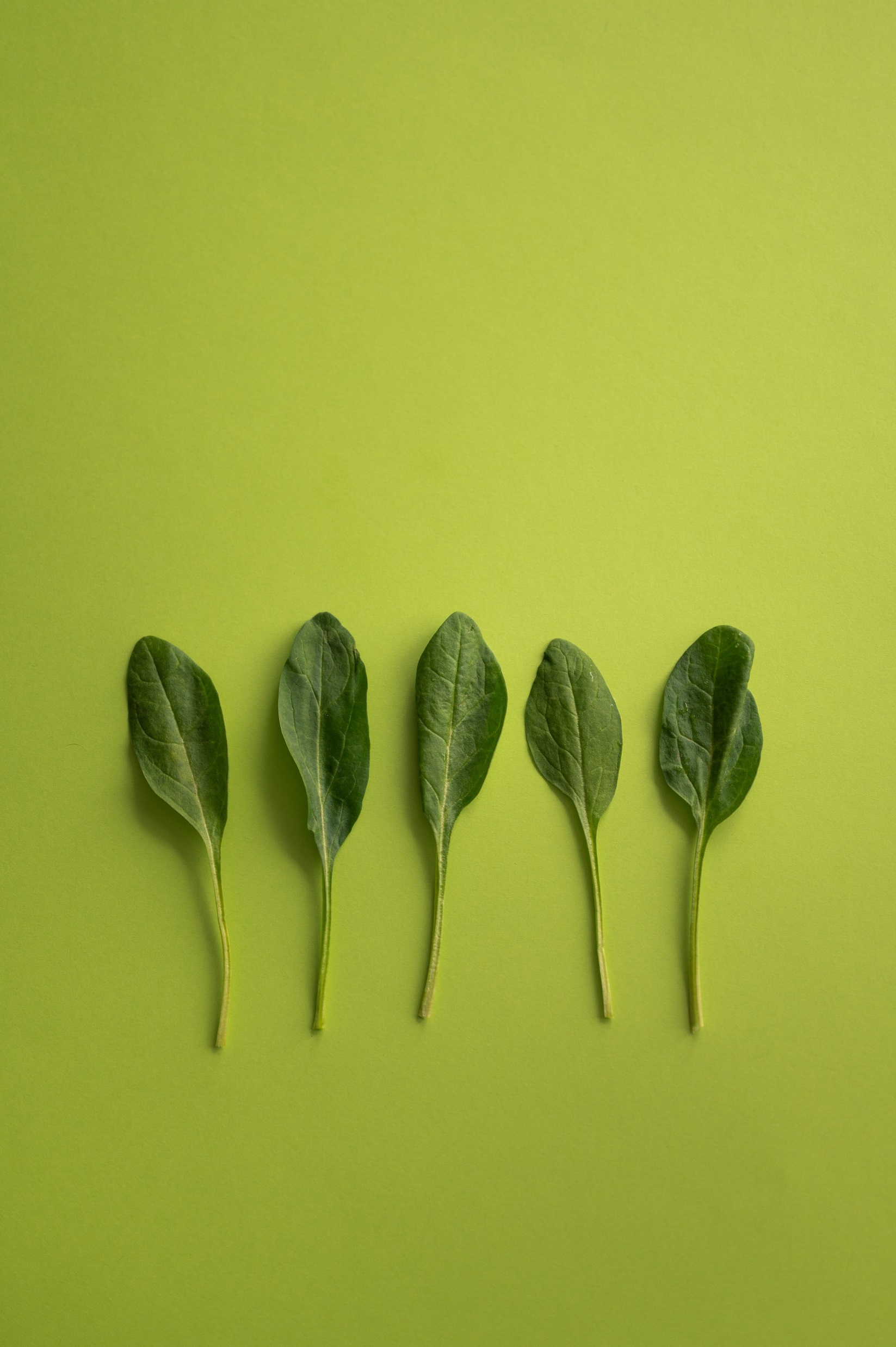 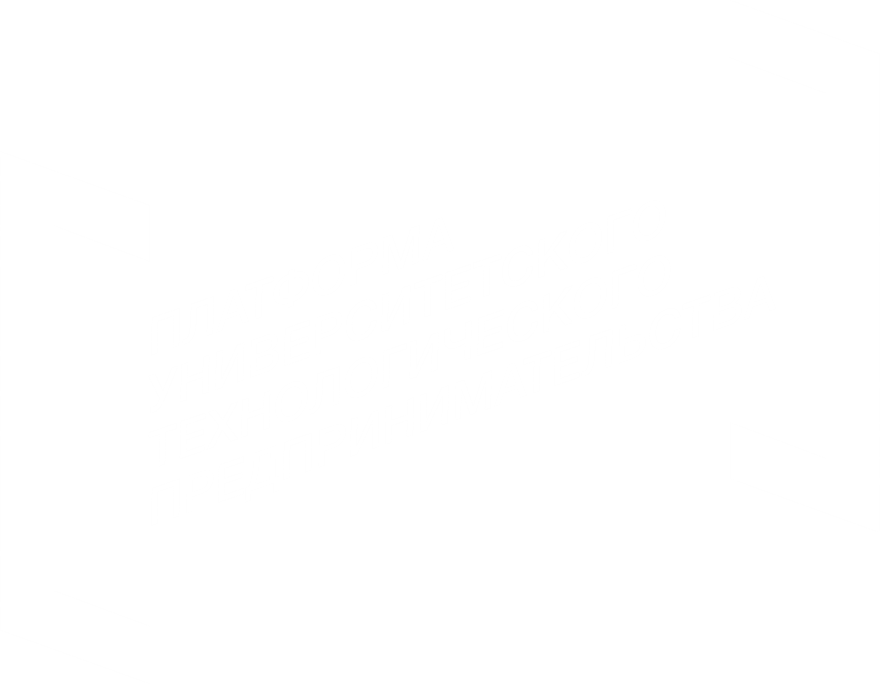 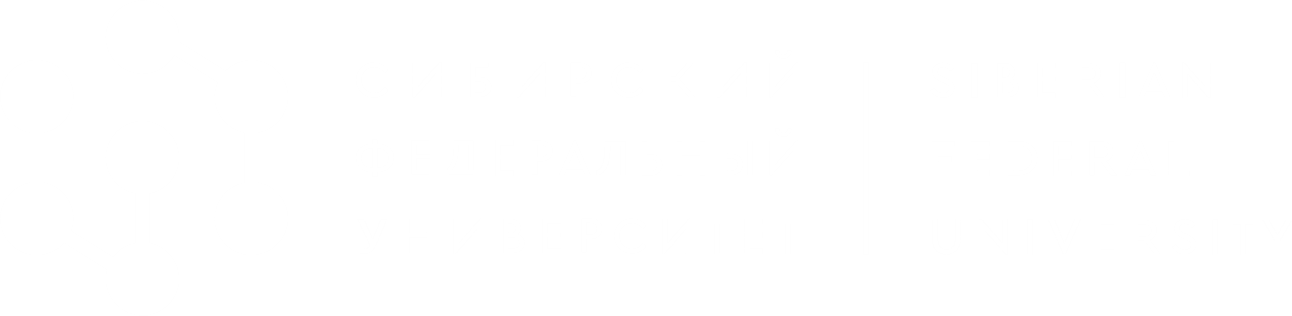 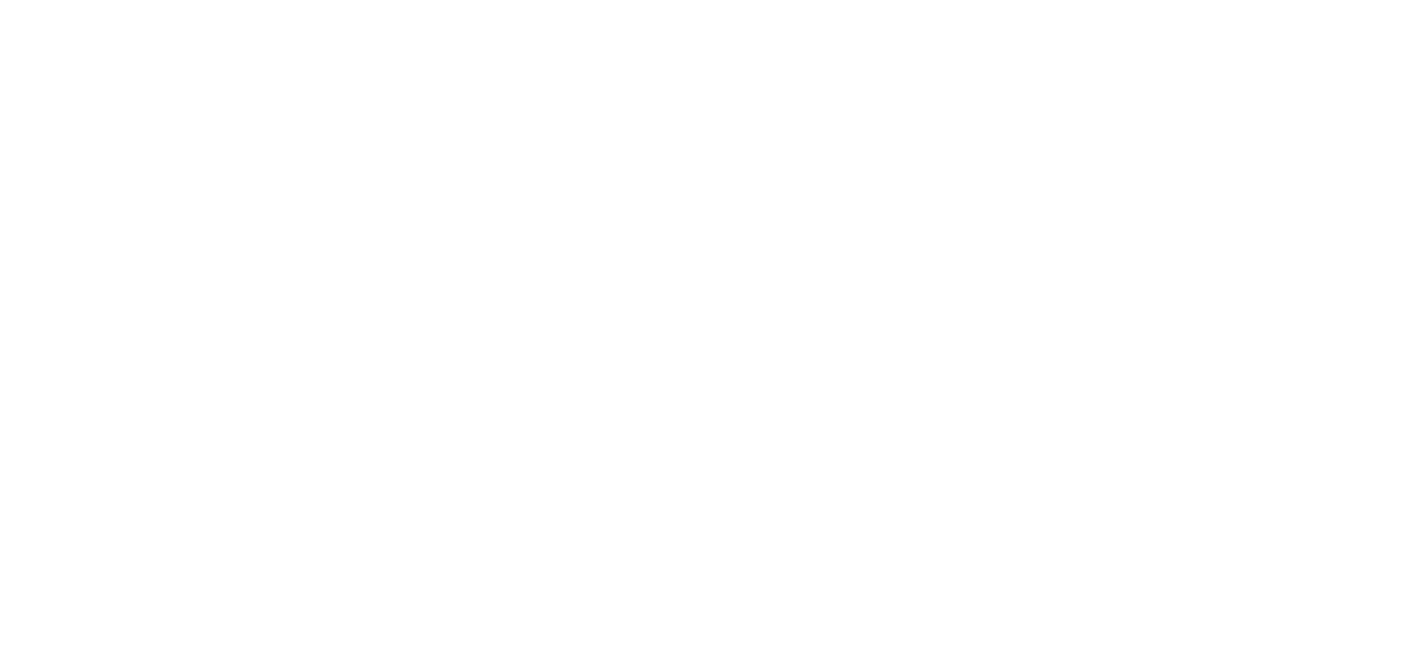 Практика 4
Финансы и юнит-экономика
Красноярск, 2023
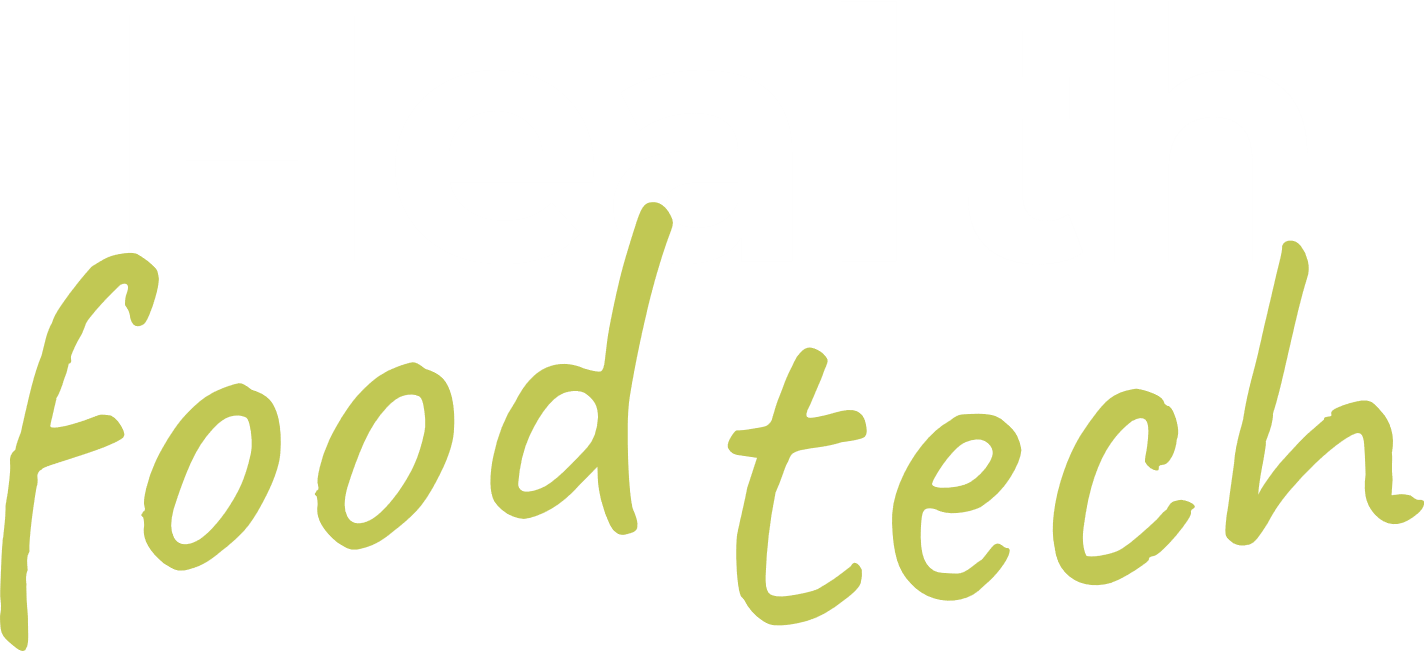 Описать своими словами
Юнит продукта
Пластиковая бутылка с энергетическим напитком - (стоимость) 170 руб
Что является юнитом продукта?
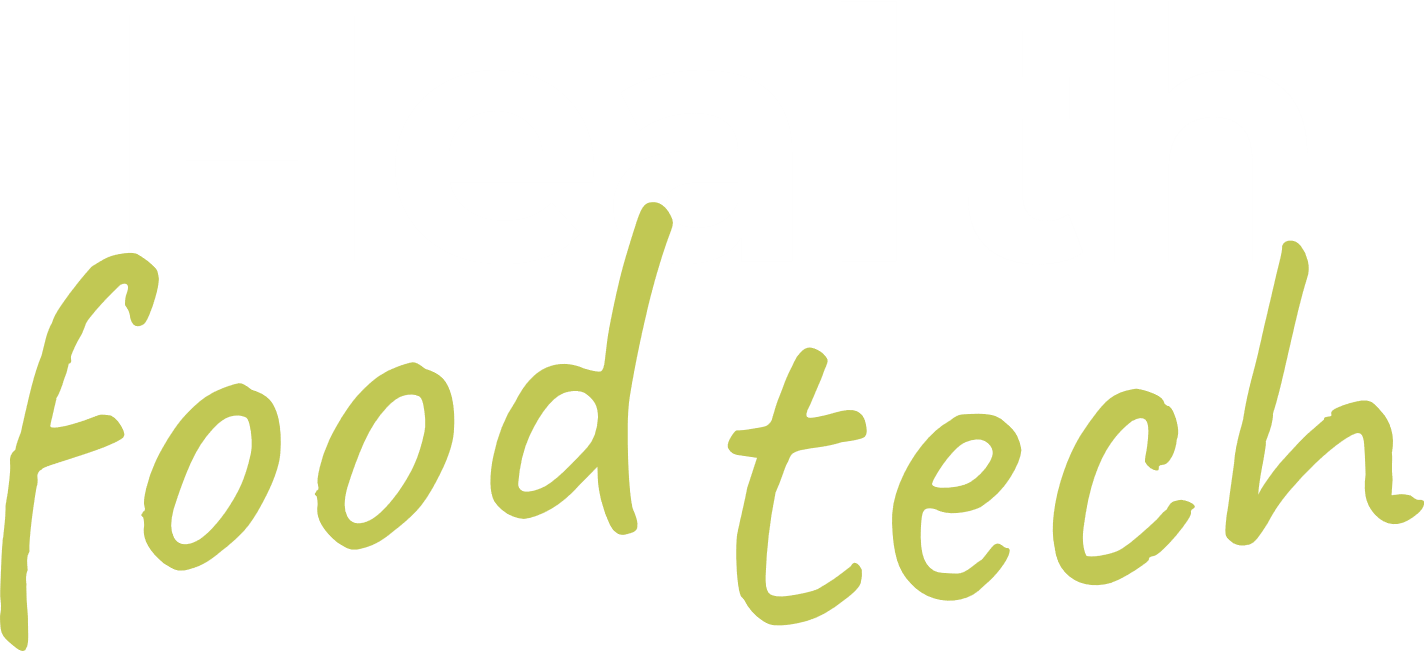 Описать логику расчёта и указать конечную цифру
Оценить TAM
На партию 10 единиц
Пластиковая бутылка с крышкой- 10.3 руб за шт
Вода- 7,15 руб за 350 мл на 1 шт
Имбирь-10,185 руб за 15 гр
Куркума-6,88 руб за 9 гр
Апельсин-43.5 руб за 250 гр
Лимон-5.58 за 30 гр
Наклейка с логотипом и способом применения-21,6
Итого: 105,2 руб-себестоимость продукта
Цена одной единицы: 170 руб

При продаже 10 единиц-648 руб прибыль


TAM-4 420 000 (26000 студентов в сфу)
Сколько клиентов нуждаются в продукте?
Если все клиенты заплатят, то сколько можно заработать?
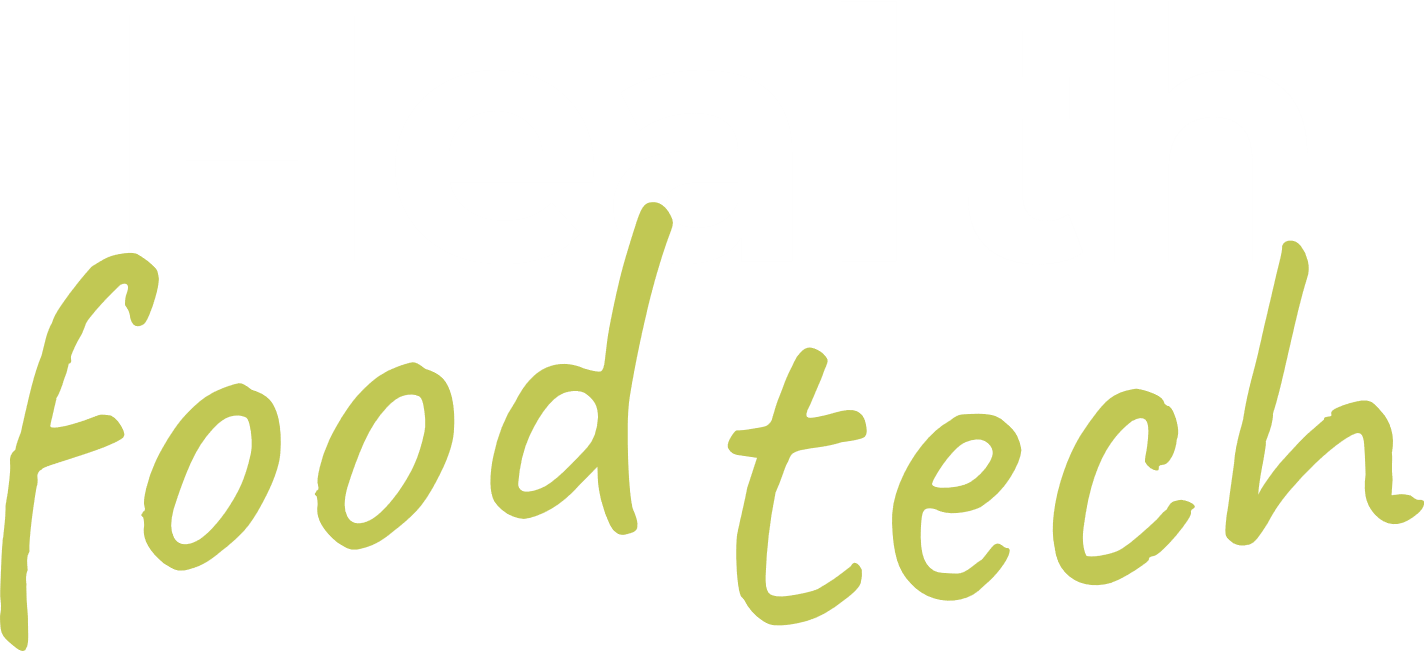 Описать логику расчёта и указать конечную цифру
Оценить SAM
26 000 студентов- приобретет 39%, так как согласно статистики лишь столько людей придерживаются правильного питания в России
10 140(39%) студентов-1 723 800 руб
Сколько клиентов могут позволить себе приобретение продукта?
Если все клиенты заплатят, то сколько можно заработать?
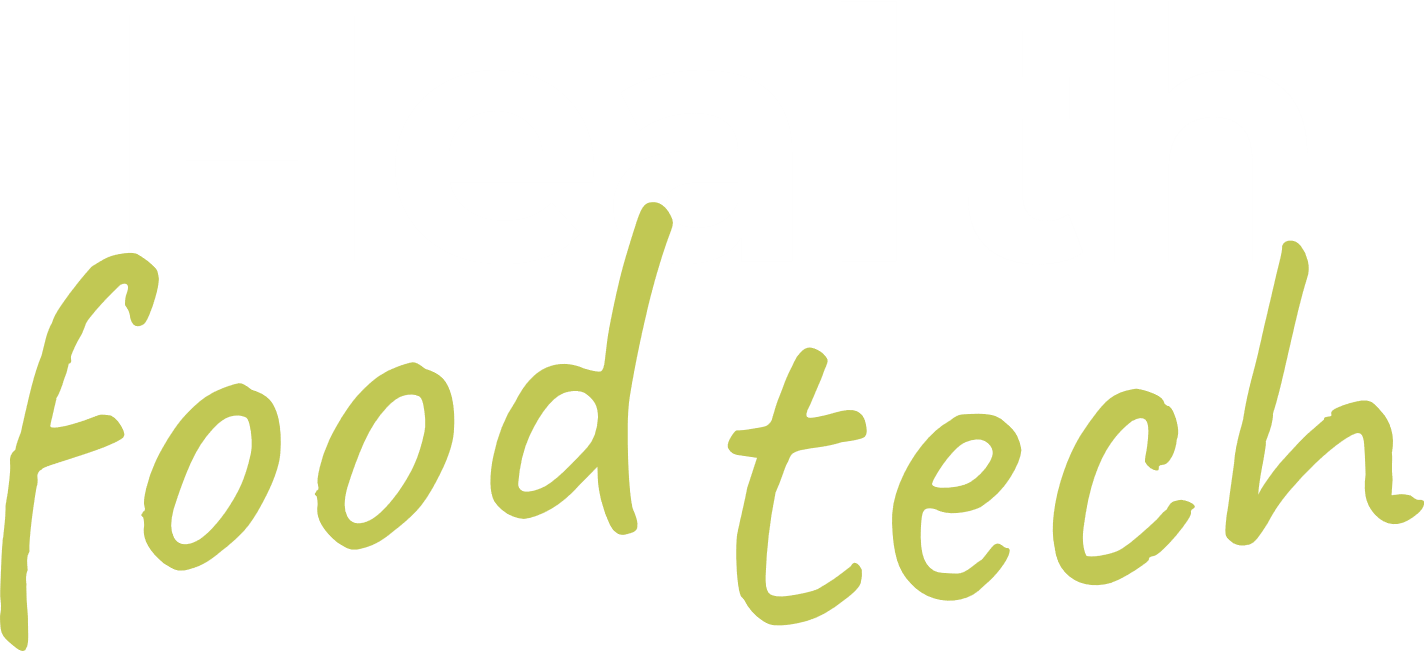 Описать логику расчёта и указать конечную цифру
Оценить SOM
10 140 студентов -купят 15%, так как студенты не могут позволить себе дорогостоящие траты не на базовые потребности
1521 студентов- 258 570 руб
Сколько клиентов сможет охватить ваше решение?
Если все клиенты заплатят, то сколько можно заработать?

Какую долю рынка планирует занять стартап?